Cuba City Multi-Use Trail
By: Connor Girten, Duane Leis, Austen Frederickson, Dustin Moles
1
Outline
Senior Design Overview
Project Objectives
Cross Sections
Route Alternatives
Sidewalk Condition
Signage
Project Phasing
Final Cost Estimate
Grant Funding
Conclusion
Questions
2
Senior design overview
Students are assigned to a real-world project to learn and develop professional skills
Students must complete project objectives set by the client
A final recommendation must be provided at the end of the semester
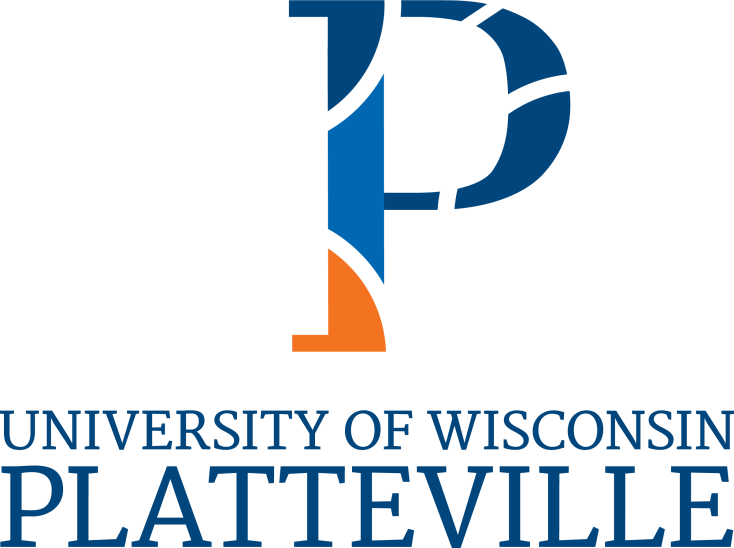 3
Project Objectives
Connect popular destinations determined by community surveys
Assess condition of Cuba City’s sidewalk
Devise a plan to replace/build new sidewalk where needed
Provide a cost estimate for project
Identify potential funding sources
4
Community Input
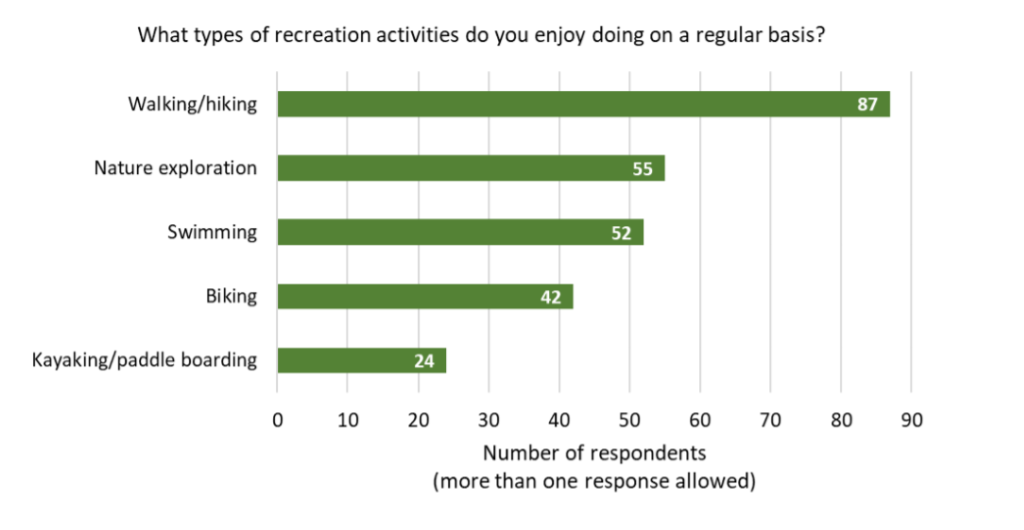 Comprehensive Plan
Community surveys
Student surveys
Figure 1: Survey question results from comprehensive plan.
5
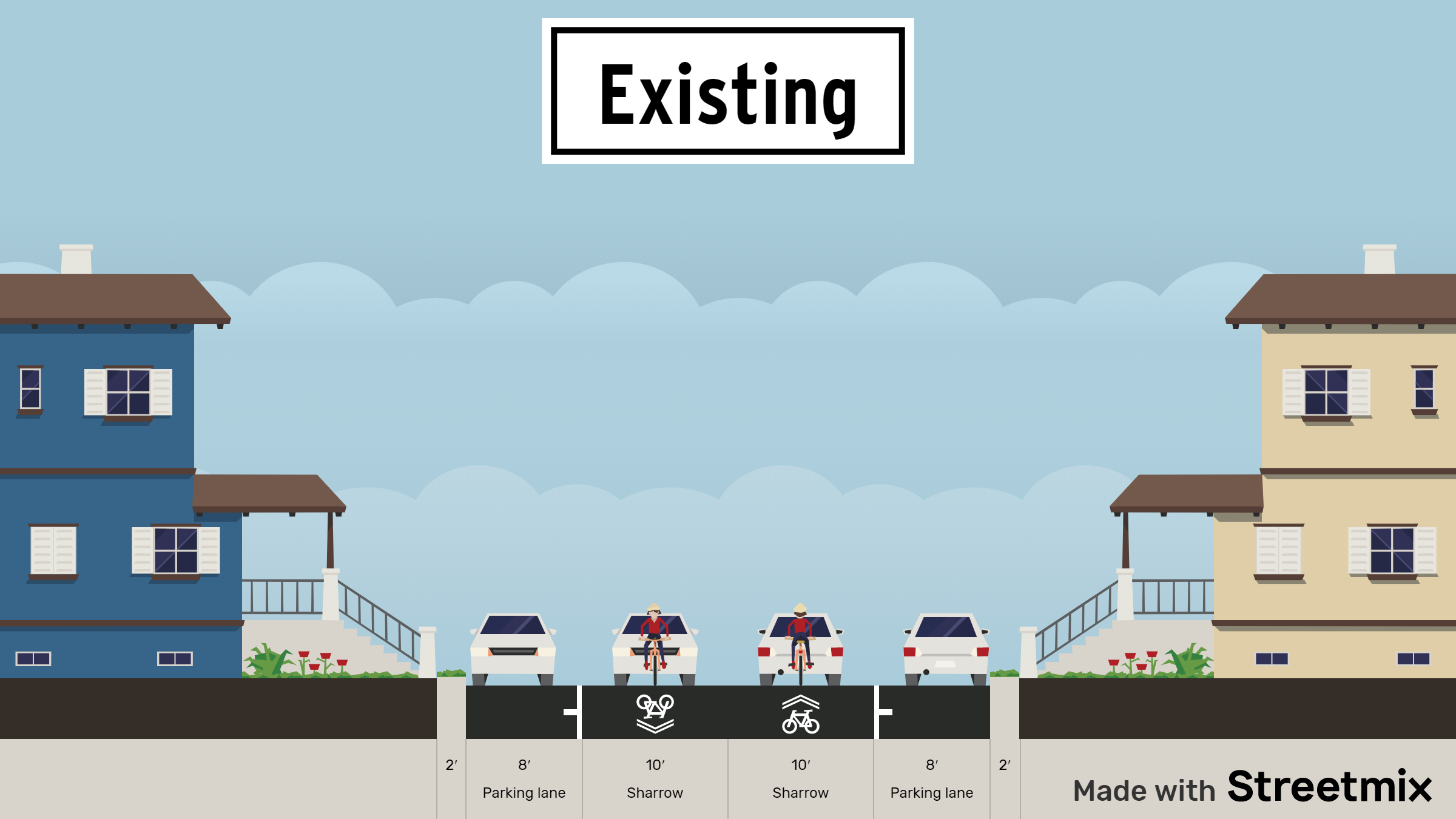 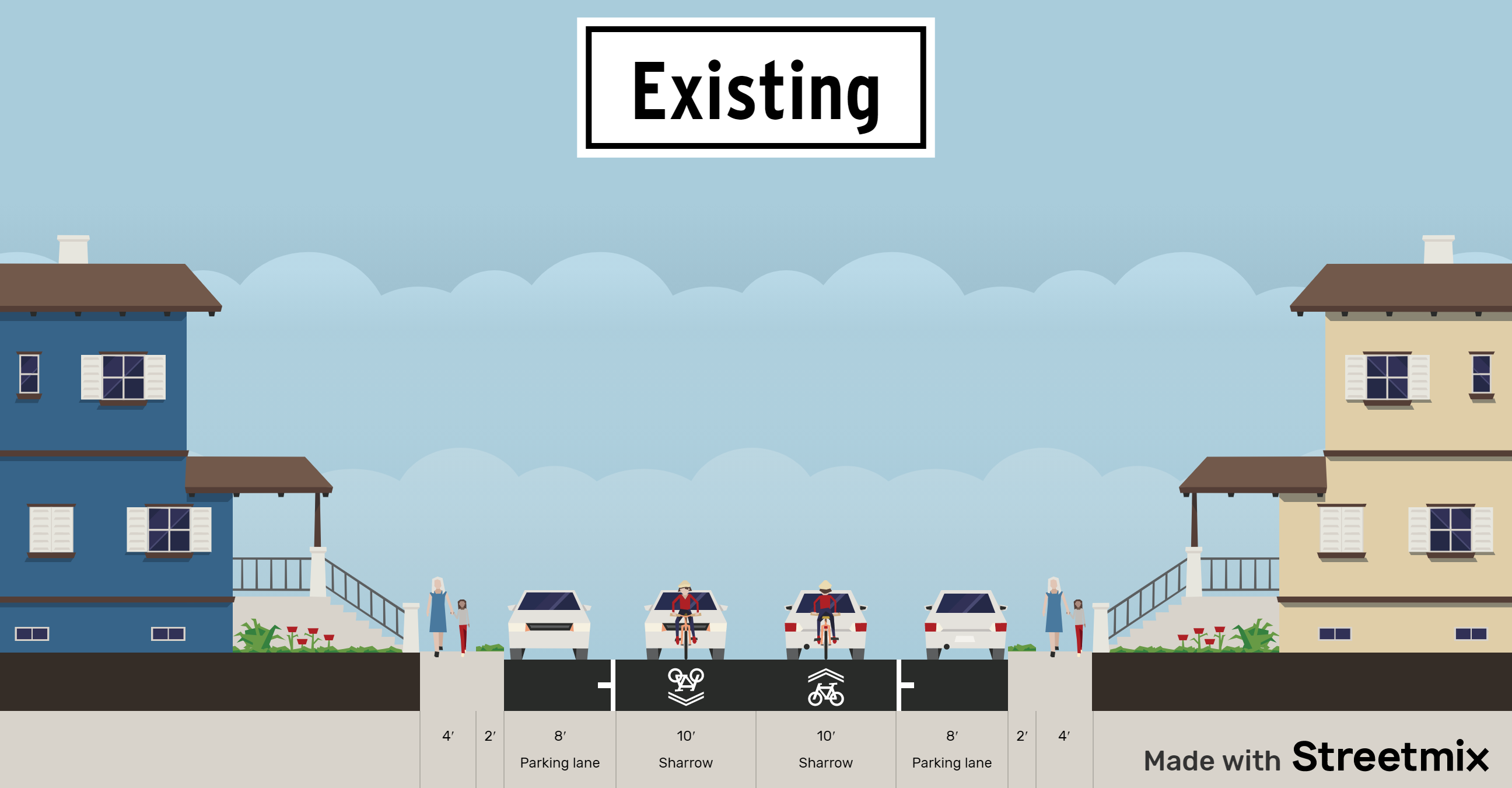 Without Sidewalk
With Sidewalk
6
Shared Lane
Shared Lane
7
Shared Lane
Shared Lane
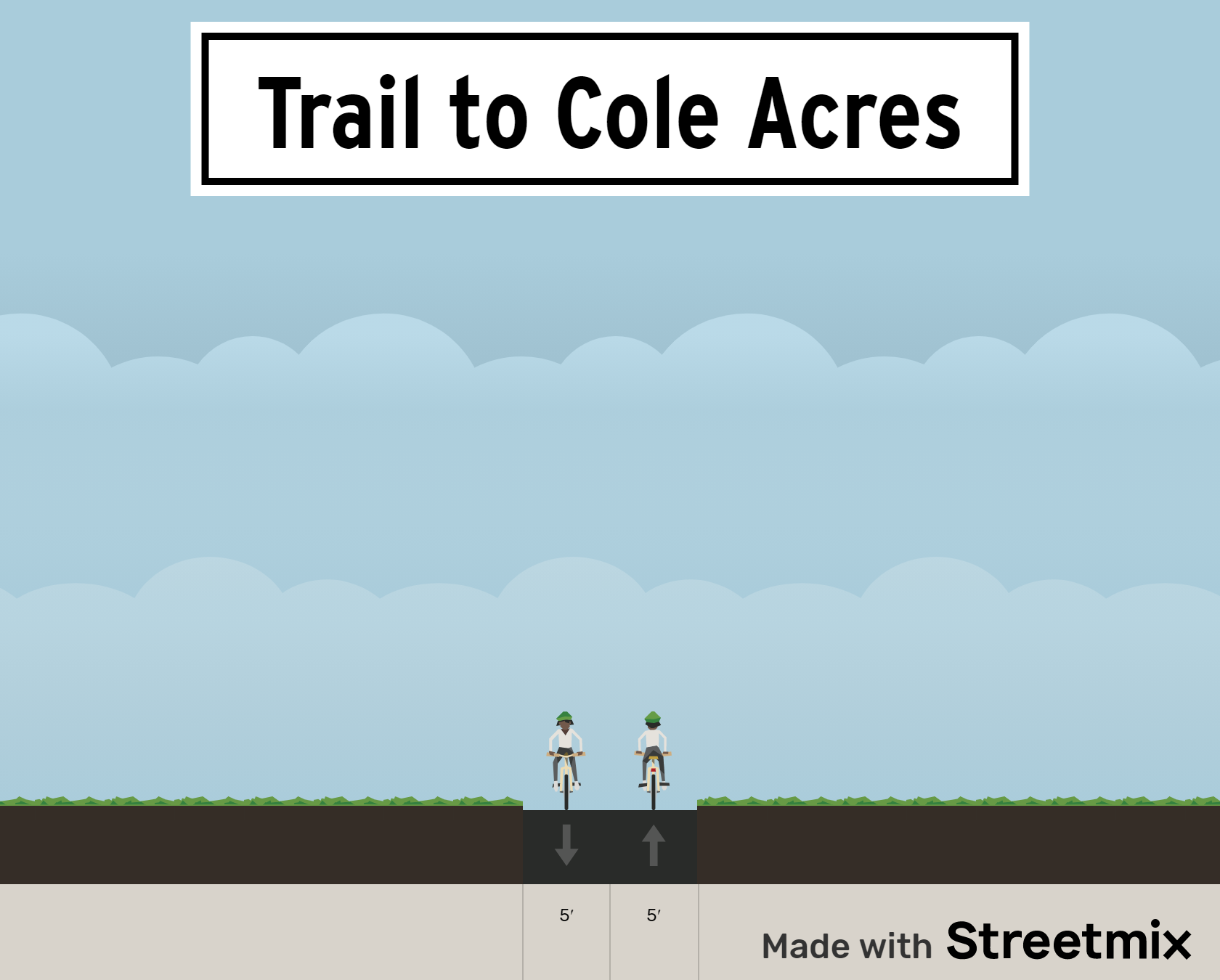 8
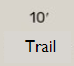 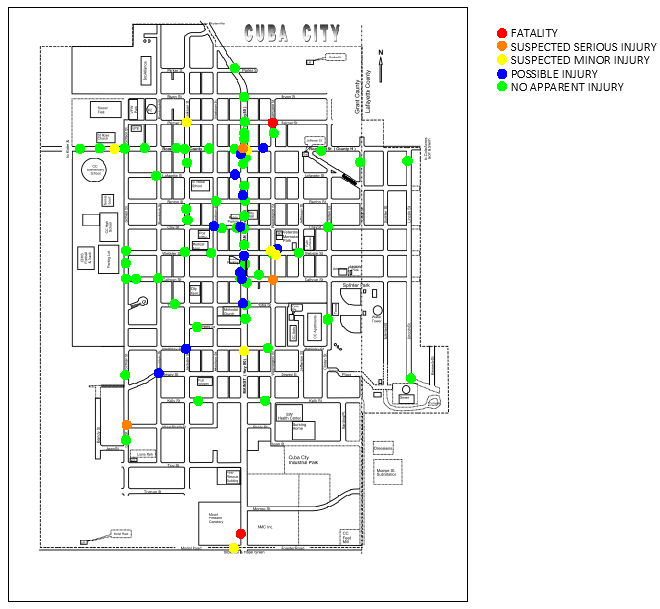 Crash Data
Reported as ped/bike involved (2 total)
Figure 2: Crash locations since 2001 reported to WisDOT
9
School
Legend
Selected Route
Presidential Plaza
Park
Downtown
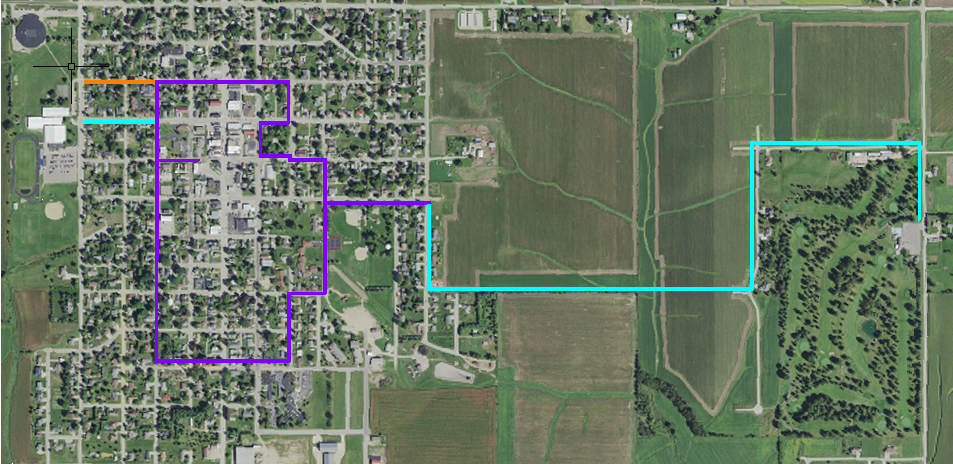 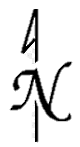 Cole Acres
10
Figure 3: Combination route chosen.
[Speaker Notes: Loop = 1.9 miles]
Sidewalk Condition Examples
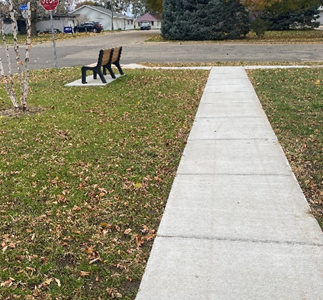 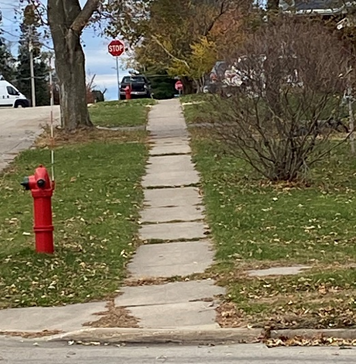 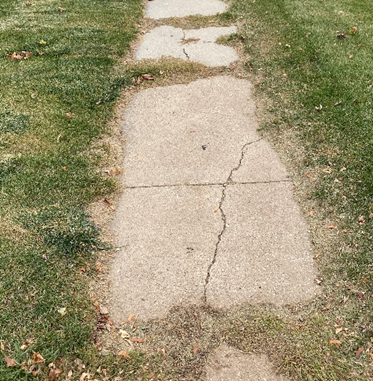 Rating 3 on Webster Street
Rating 4 on Benton Street
Rating 5 on Kelly Street
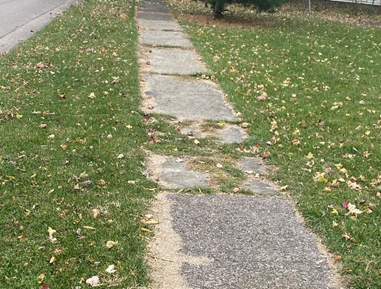 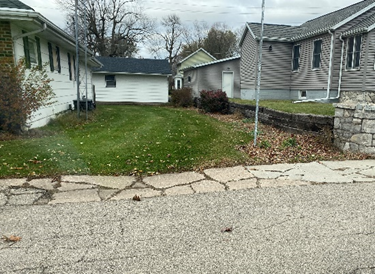 11
Rating 1 on Clinton Street
Rating 2 on Washington Street
Sidewalk condition map
12
Figure 4: Map of sidewalk conditions.
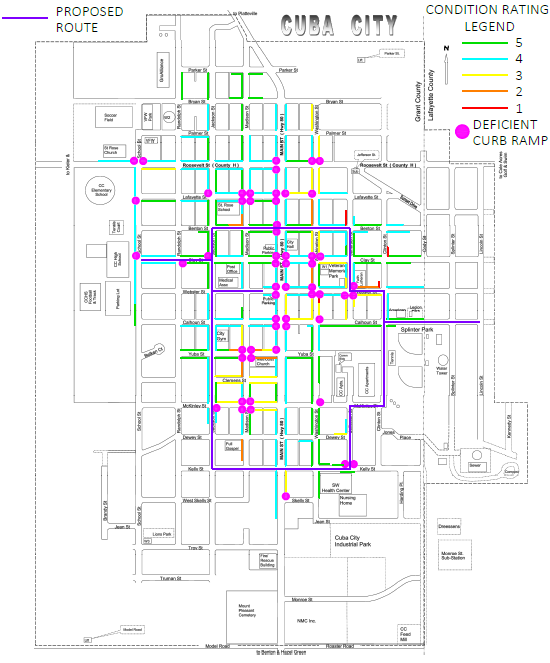 Sidewalk addition Map
Replace Existing Sidewalk
New Sidewalk
Figure 5: Map of priority locations of sidewalk addition and replacement.
13
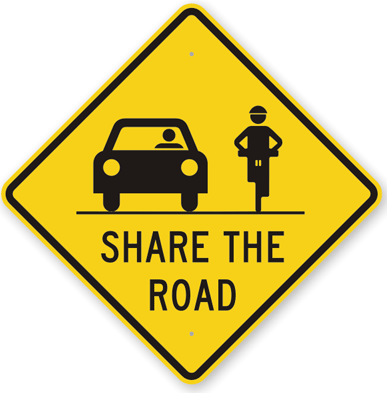 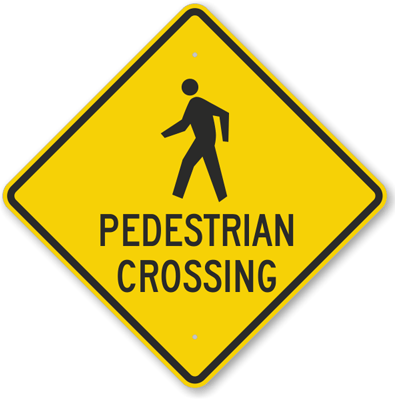 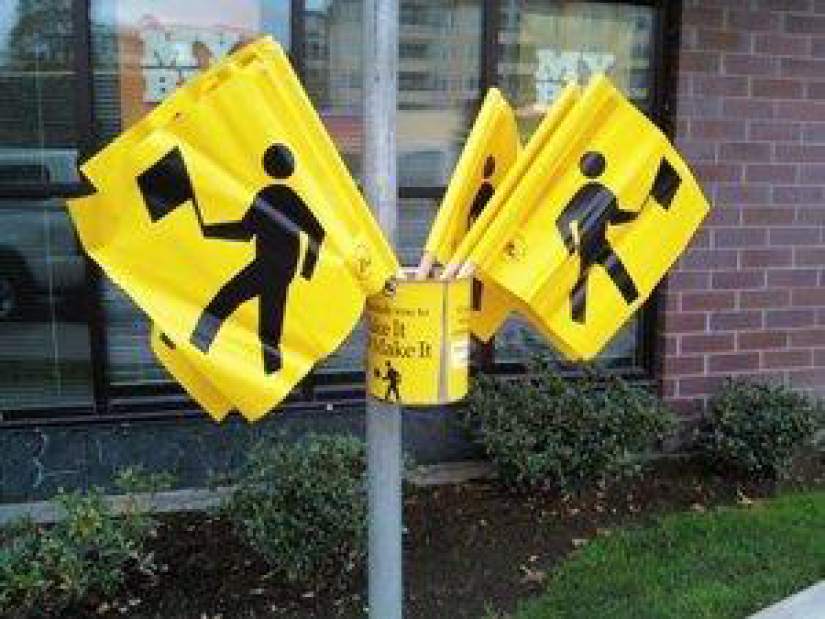 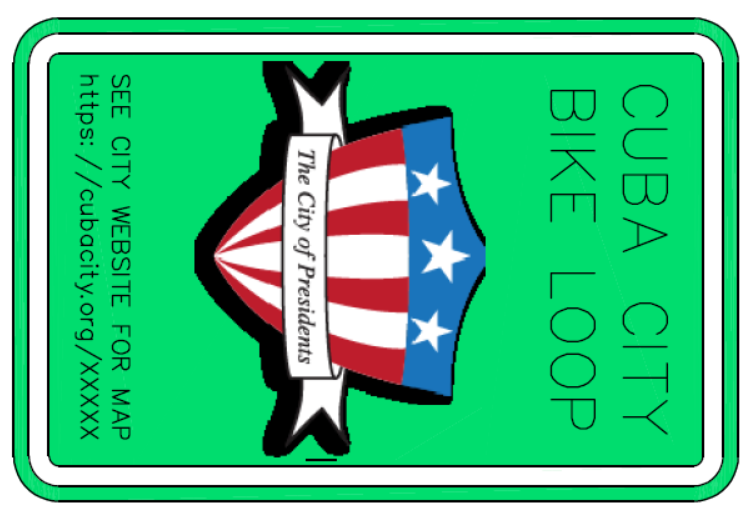 Figure 6: Signage renderings for bicycle route.
Route signage
14
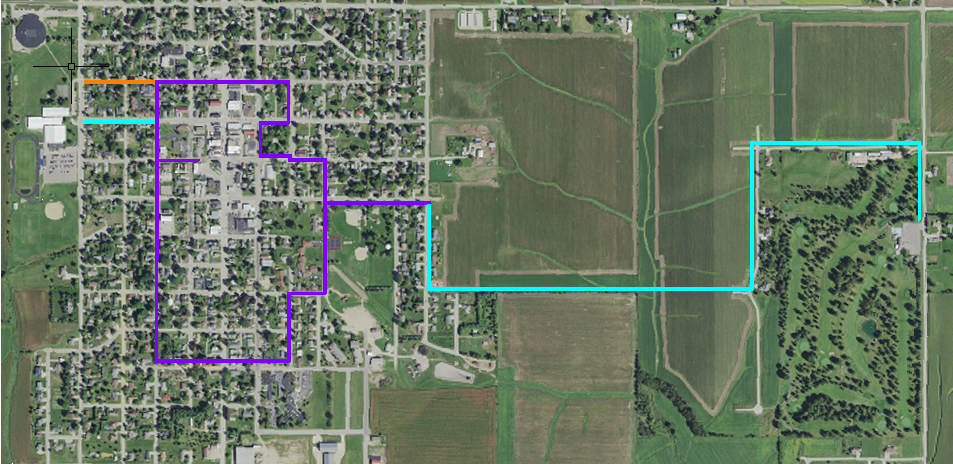 Phase I (TAP)
Destinations
Phase II (WDNR/RTP)
Cole Acres connectivity
Phase III (TAP)
Expanded connectivity
Figure 7: Phasing map.
15
[Speaker Notes: 54 houses added on phase 3]
Grant funding
WDNR
WisDot
Recreational Trails Program
Stewardship Local Assistance
Federal Land & Water Conservation Fund
Up to 50% cost share
Phase II qualifies
Transportation Alternatives Program
Promotes bicycle and pedestrian facilities to reduce vehicles on the roadway
Up to an 80% reimbursement of project costs
Phase I and Phase III qualify
16
Cost Estimate
Table 1: Final cost estimate.
*sidewalk on one side of the road
17
Conclusion
Top priority is completing Phase I 
Lowest cost
Connects all desired locations (excluding Cole Acres)
$63,900 before grants
$12,780 after grants
Phase II and Phase III to be determined
18
Questions?
19